SOŠ Polytechnická, Demänovská 669, 031 01 Liptovský Mikuláš-Palúdzka
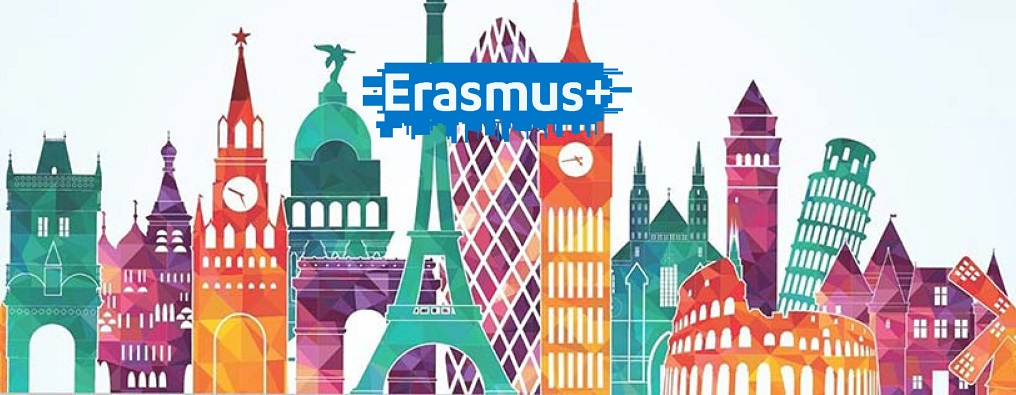 Svet poľnohospodárstva
Ján Tabaj, Lucia Koreňová 2.A
Cesta do Francúzska
13. 09. 2019 odchod z Mikuláša
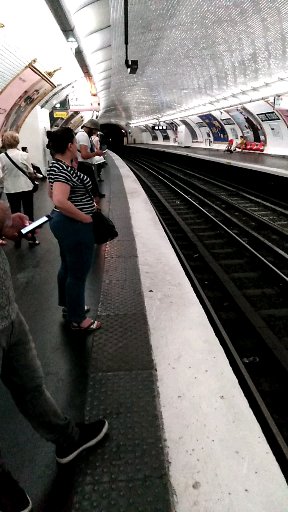 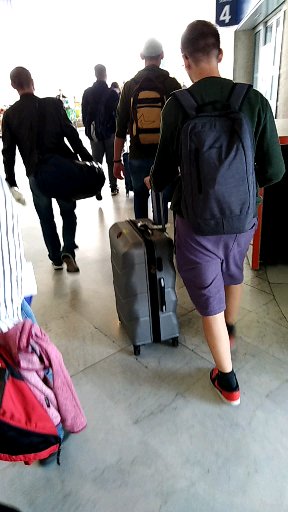 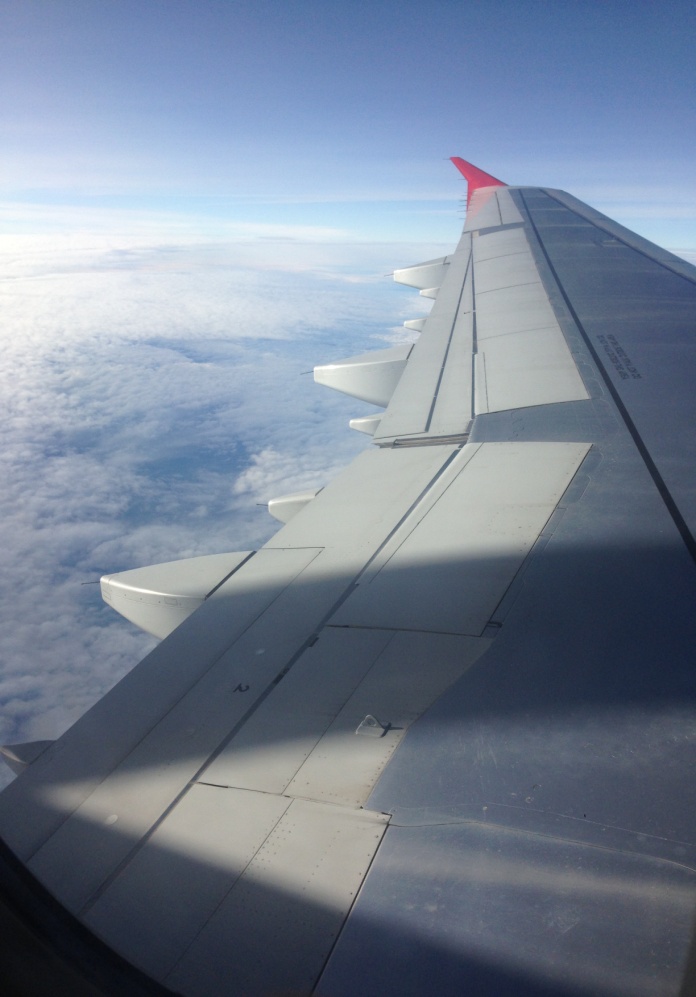 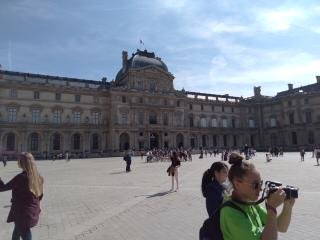 Deň v Paríži
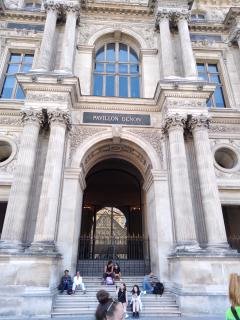 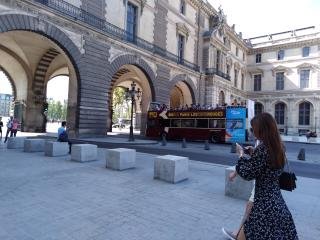 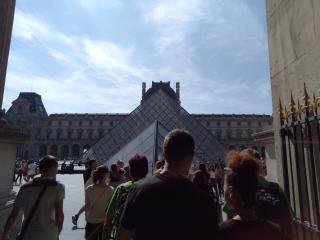 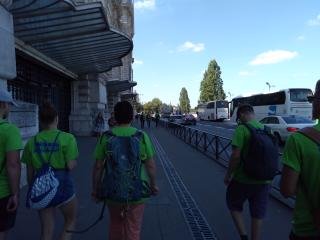 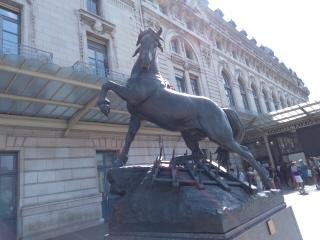 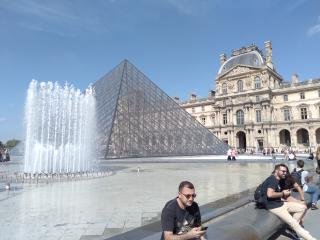 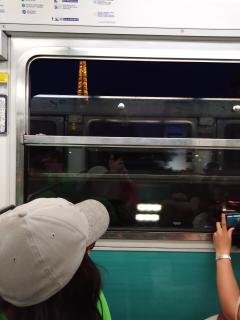 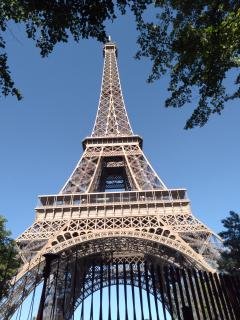 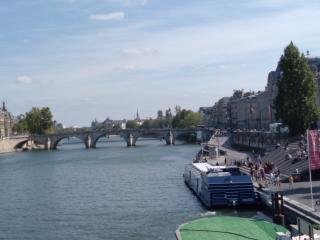 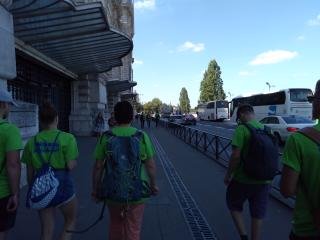 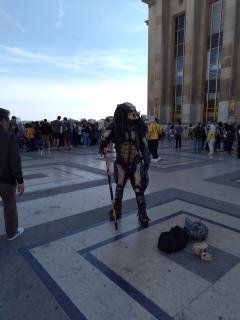 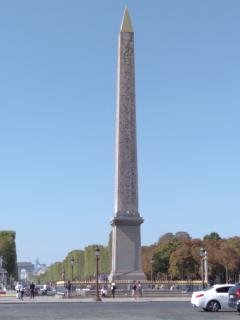 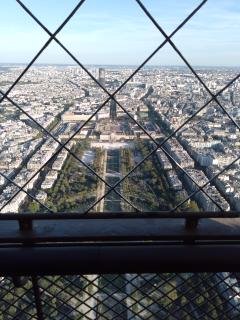 La  tour de  Gireugne
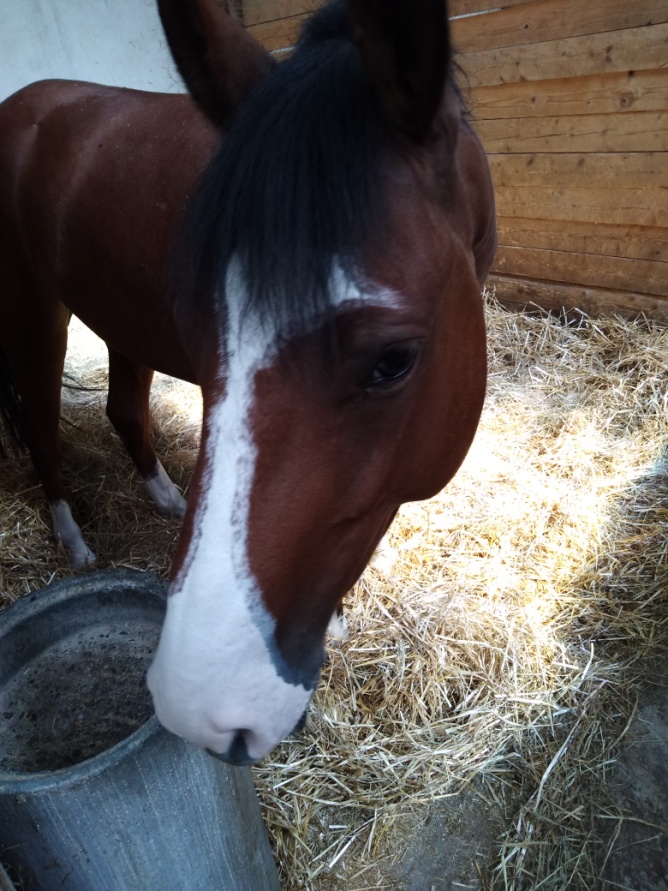 Majiteľ: Claude Mergues
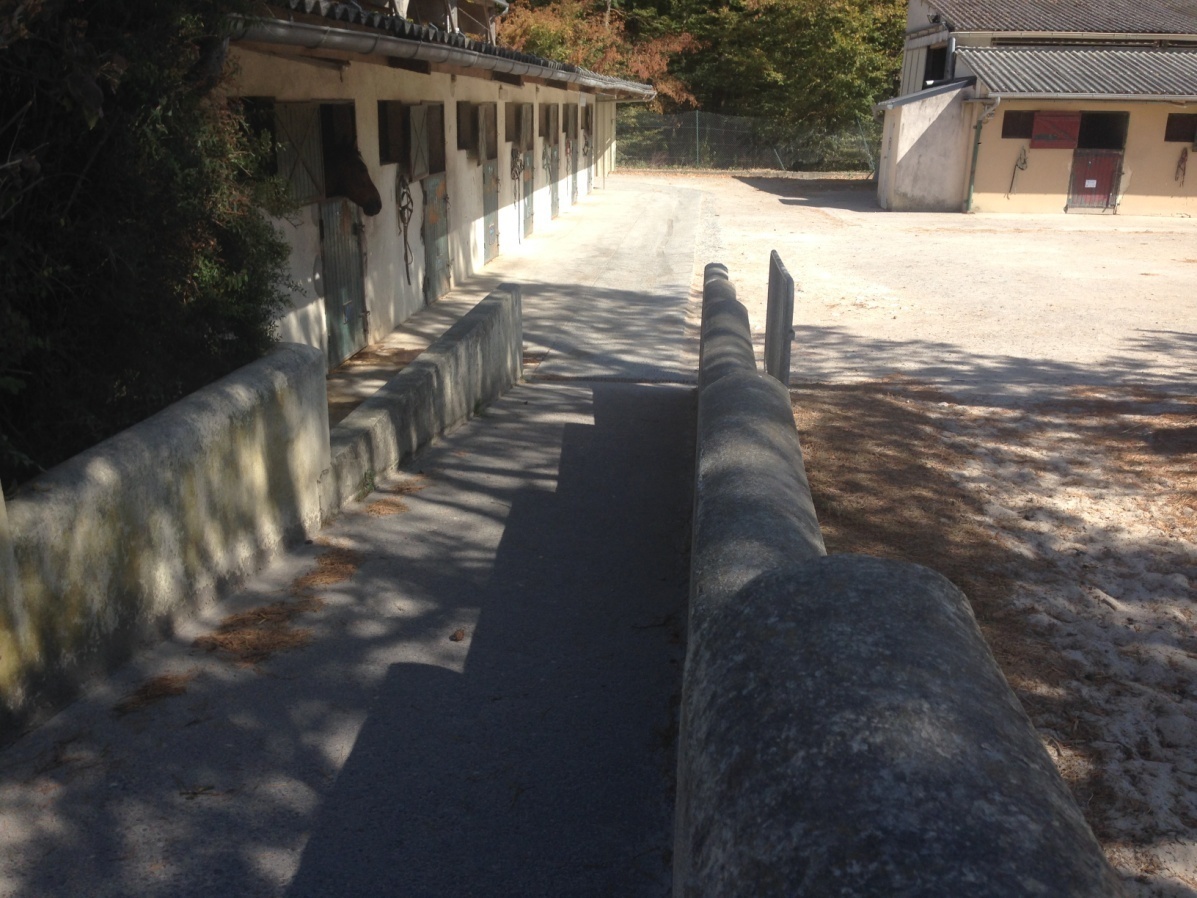 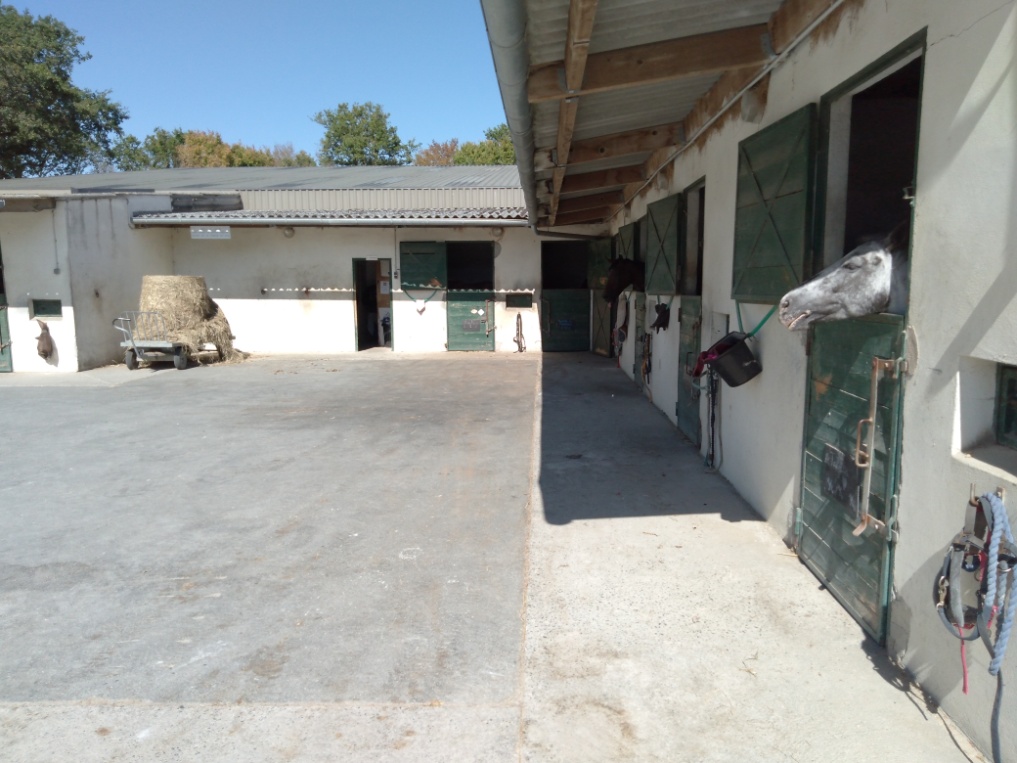 Pracovný program
Pondelok: 8:30 - ranné kŕmenie, kydanie, slama, seno
                   10:25- prestávka
                   10:45 - zametanie stajní a vonkajších priestorov
                   11:30 - obedňajšíe kŕmenie
                   12:00 - obedňajšia prestávka
                   14:00 - upratovanie cesty, jazdiarní a klubovne
                   17:30 - večerné kŕmenie
Utorok, Štvrtok, Piatok:
8:30 – ranné kŕmenie, zametanie
   9:50 – prestávka
  10:30 – upratovanie cesty a jazdiarní
  11:30 – obedňajšie kŕmenie
  12:00 – obedňajšia prestávka
  14:00 – čistenie koní
  15:00 – čistenie a natieranie kopýt, údržba - čistenie uzdečiek a sediel
  17:30 – večerné kŕmenie
Streda
8:30 – ranné kŕmenie, zametanie
   9:50 – prestávka
  10:30 – upratovanie cesty a jazdiarní
  11:30 – obedňajšie kŕmenie
  12:00 – obedňajšia prestávka
  14:00 – pomoc deťom s prípravou poníkov na jazdenie
  17:30 – večerné kŕmenie
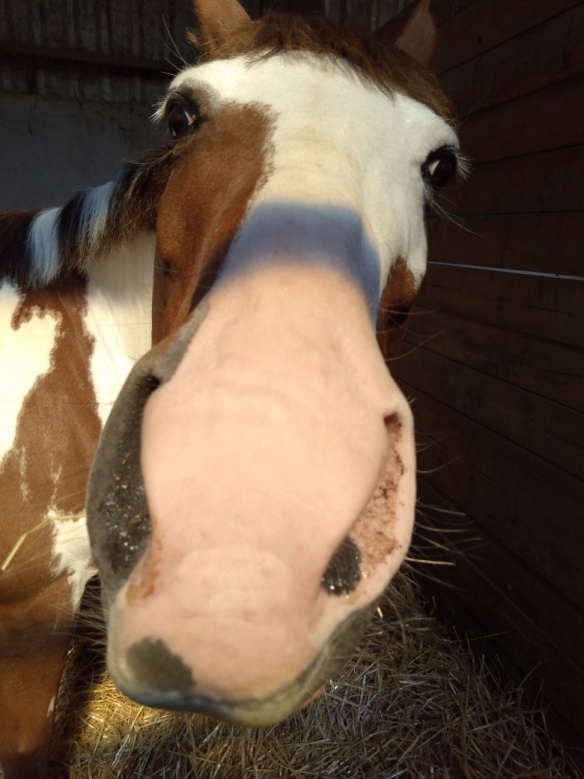 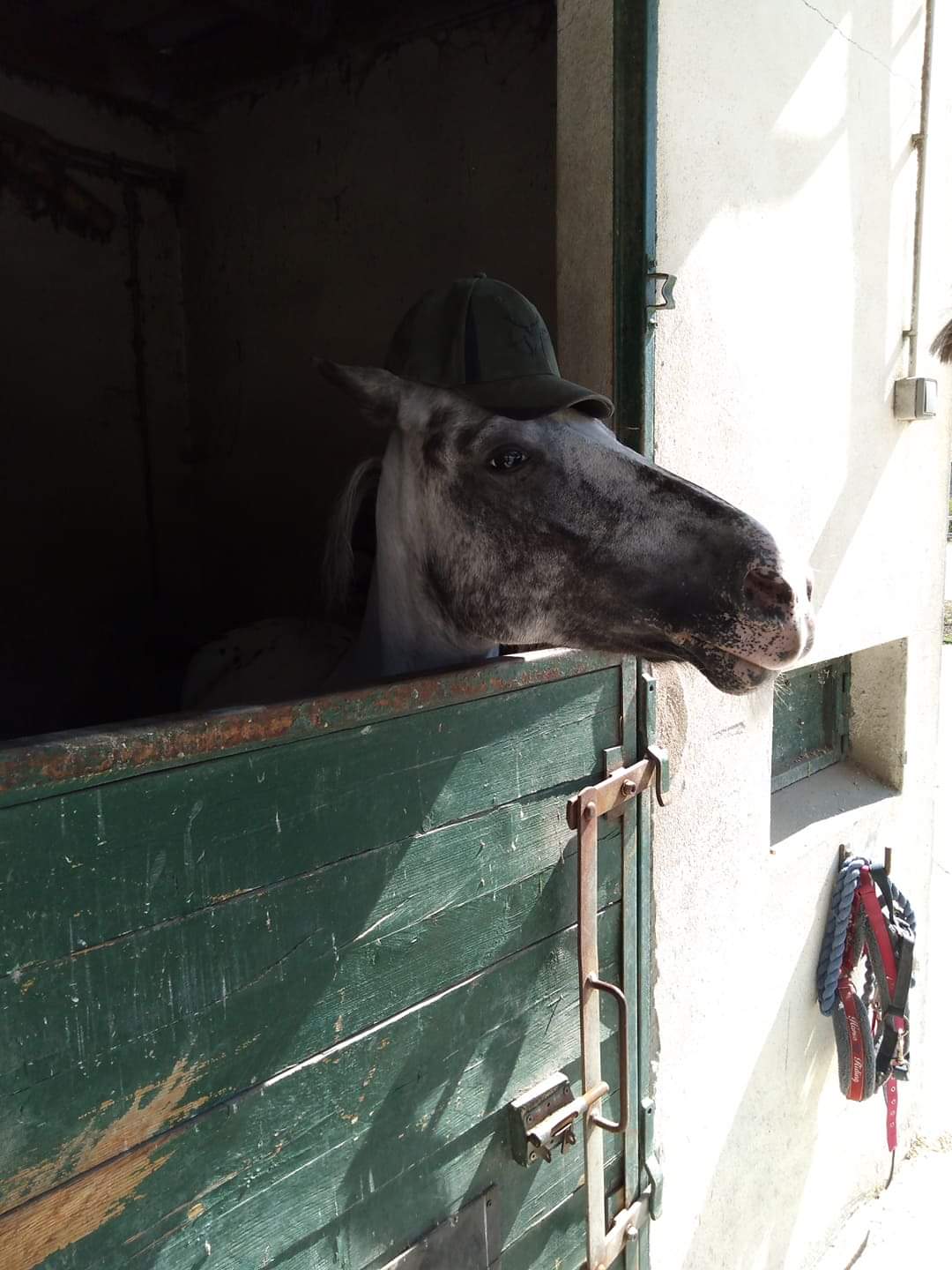 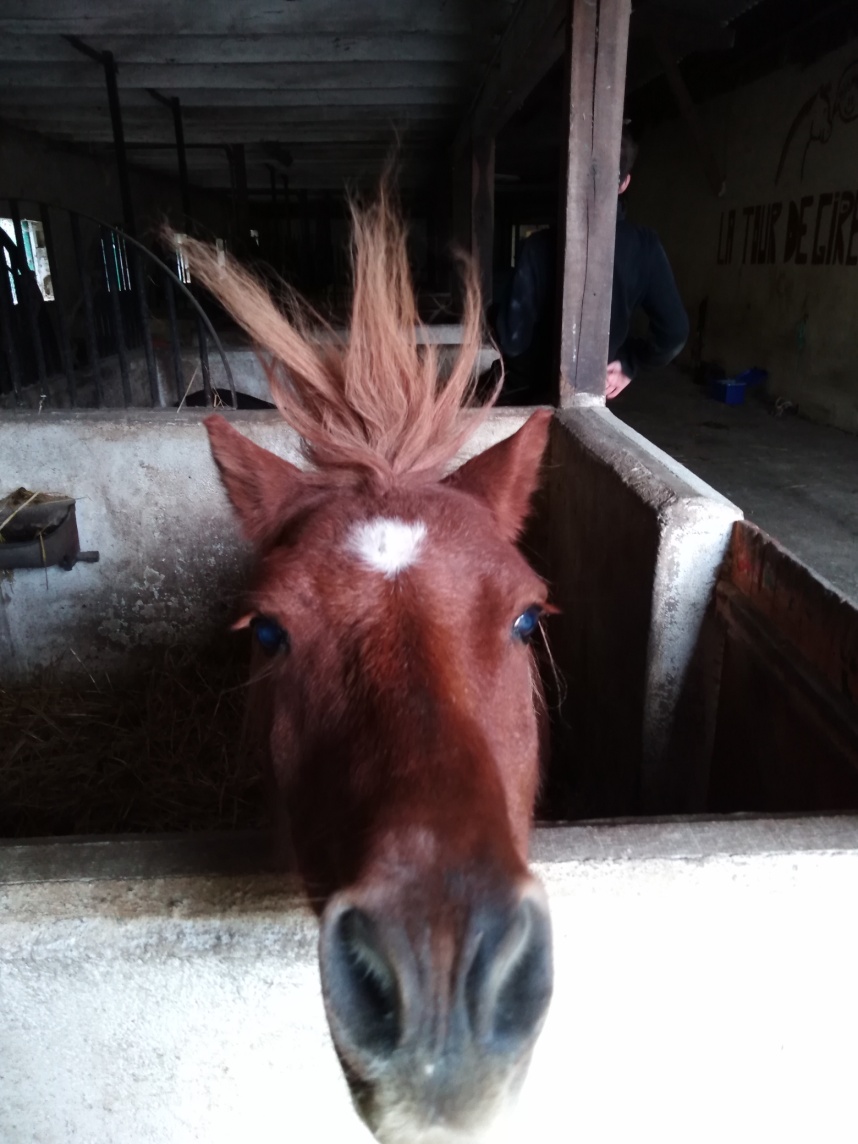 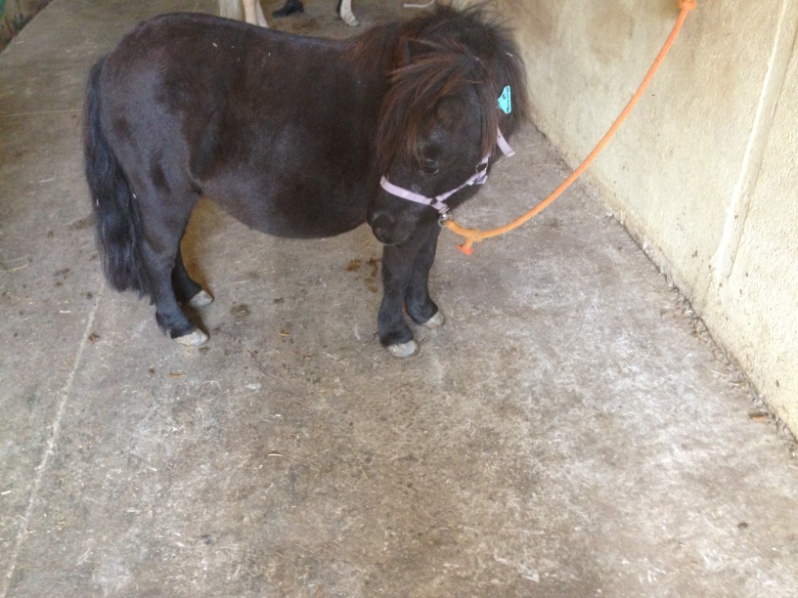 Zámok Chaumont, Grant Park Puy du fou, Cesta k oceánu.
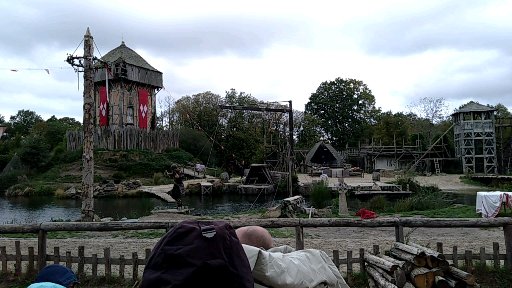 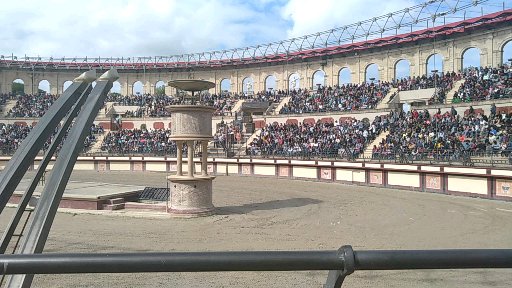 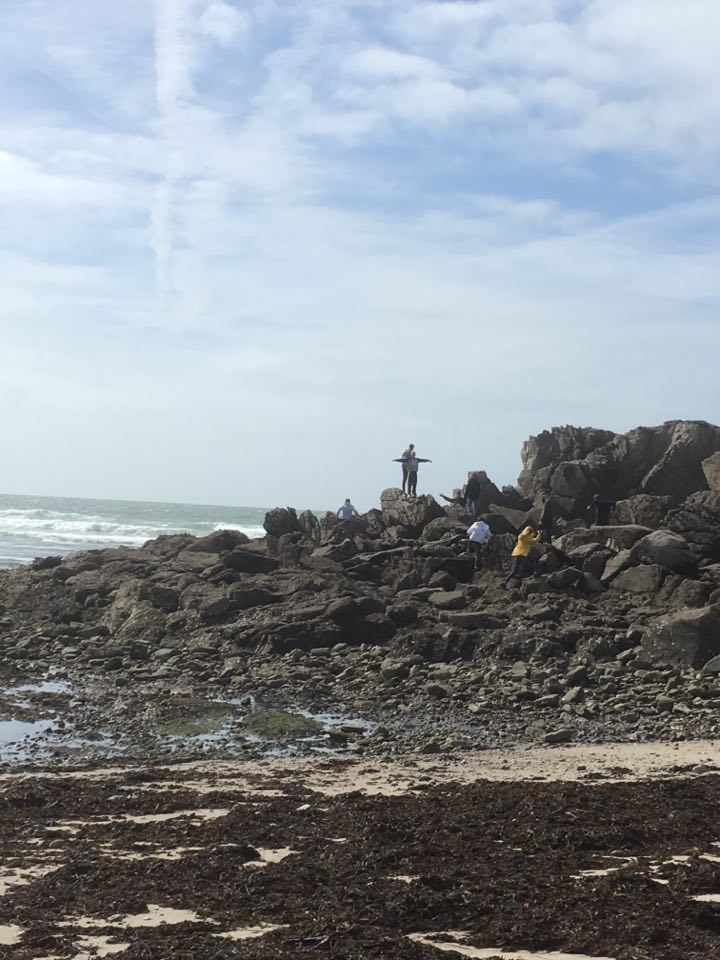 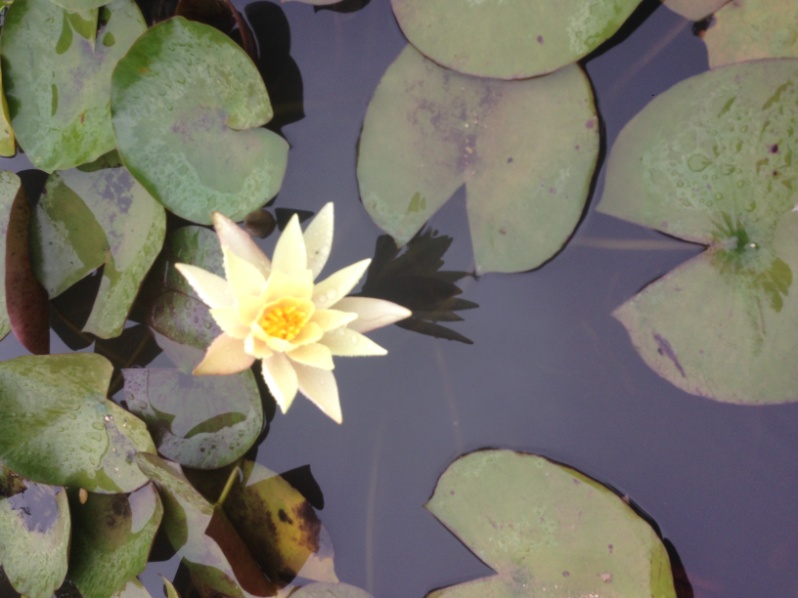 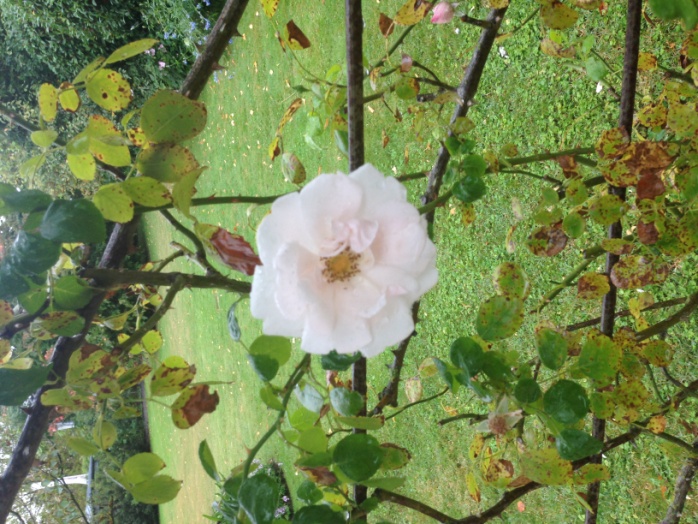 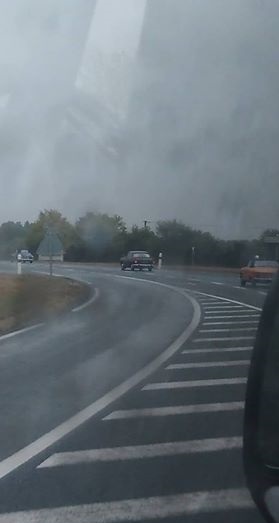 Na cestách jazdili retro autá
Architektúra stavieb 
3. Iná gastronómia
4. Iná starostlivosť o
    kone
5. Iné zvyky
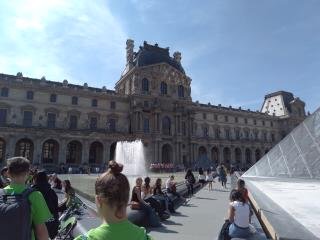 Pozitíva: príjemní ľudia, pekná krajina, postavenie semafórov tak aby ich vodič s ľahkosťou videl



Negatíva: v Paríži nedostatok odpadkových košov, francúzi sú hrdý na svoj jazyk a preto sa nechcú vzdelávať v iných jazykoch, veci v obchodoch boli veľmi drahé
Ďakujem za pozornosť
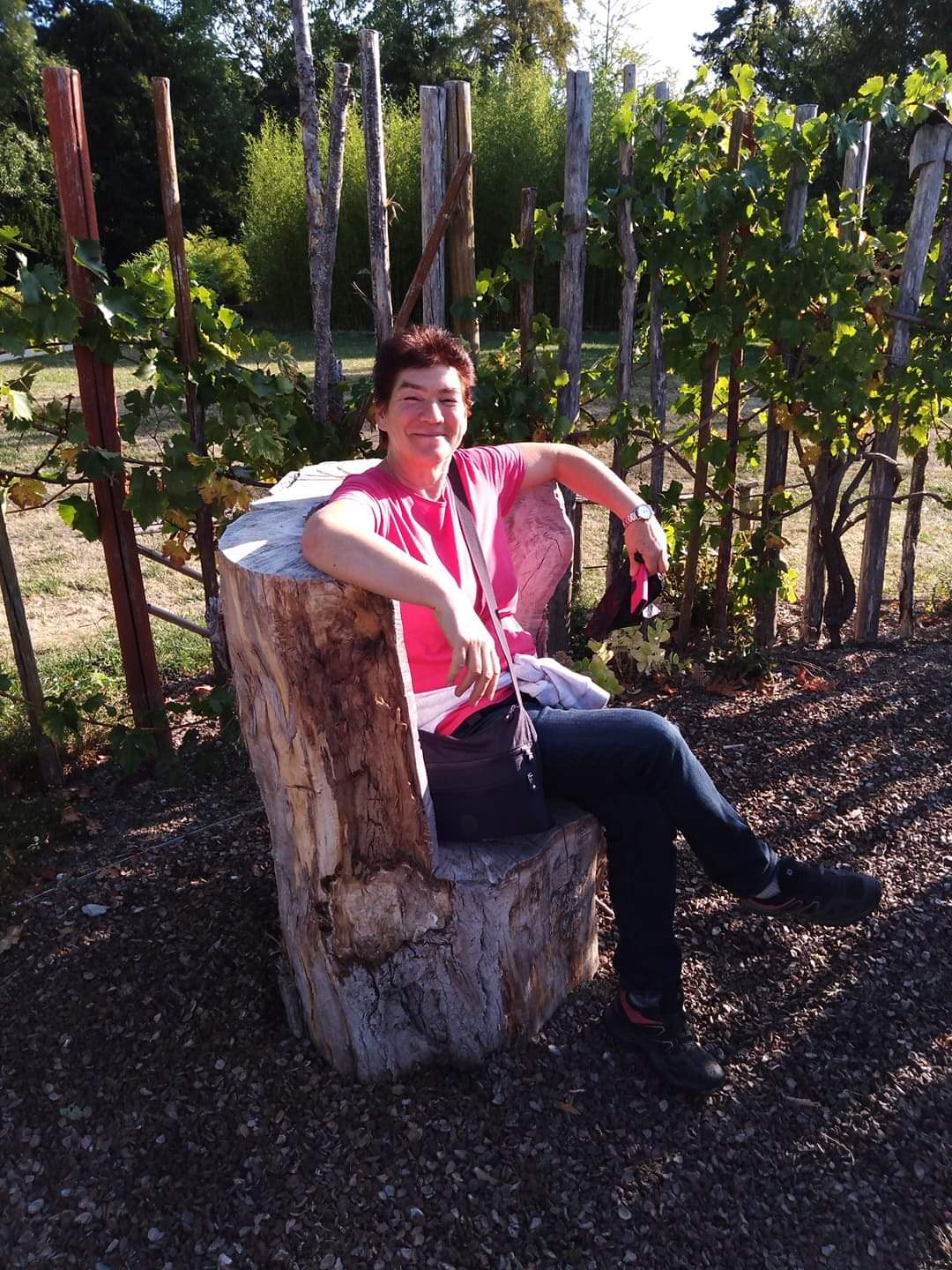 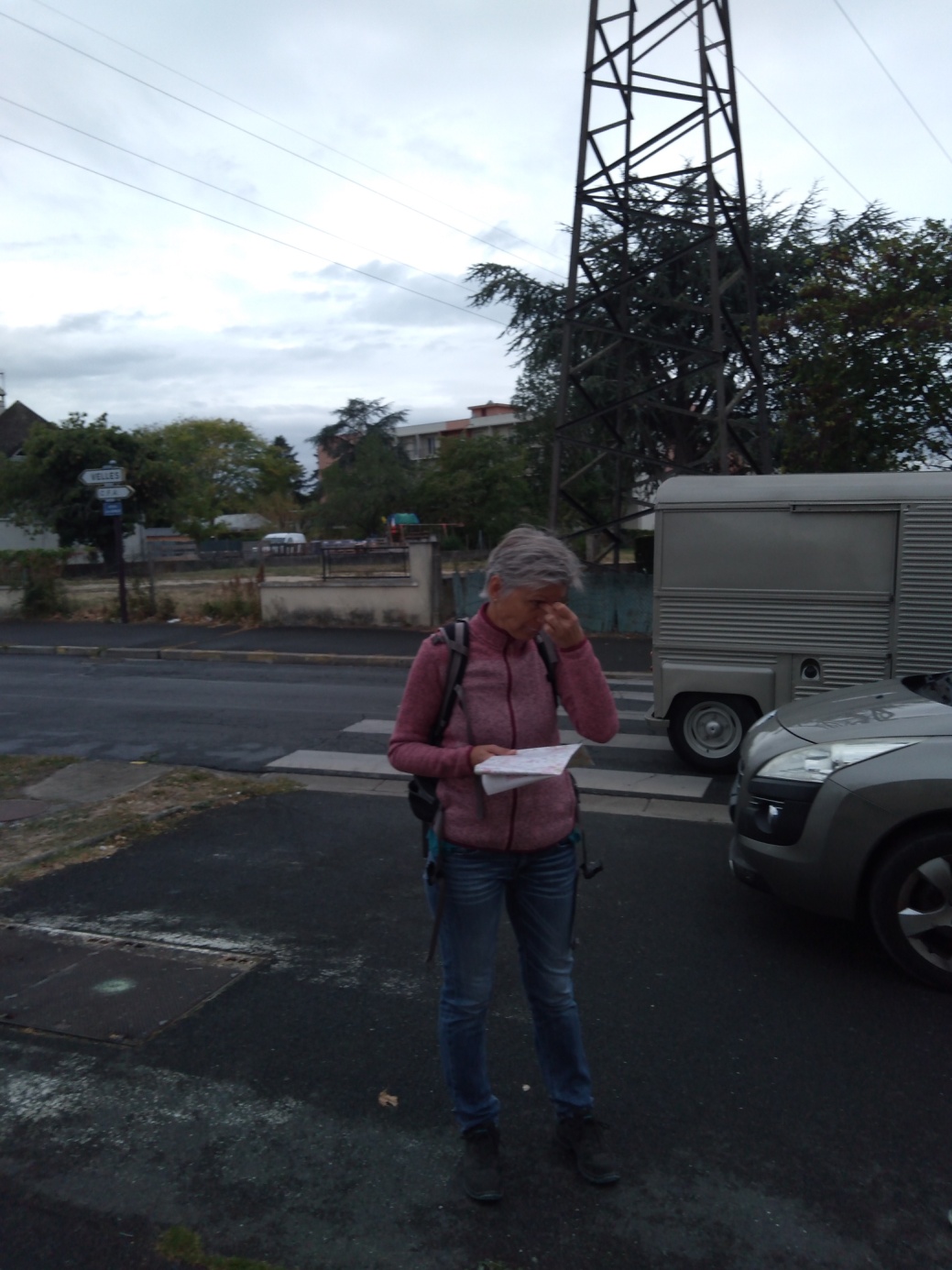